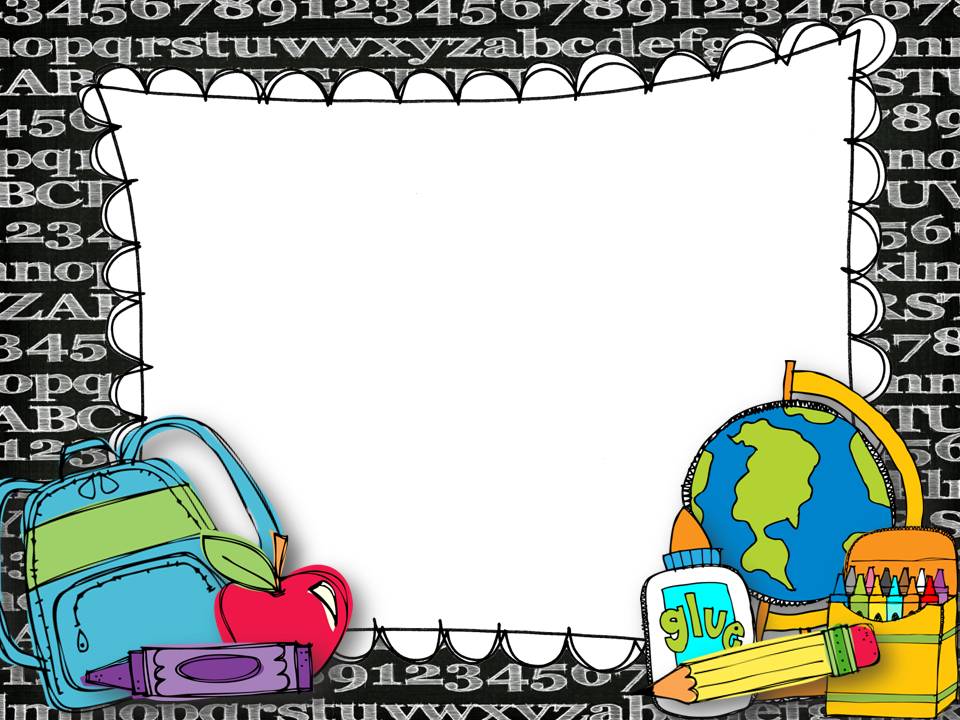 Welcome to Communications
 
Mr. Brown
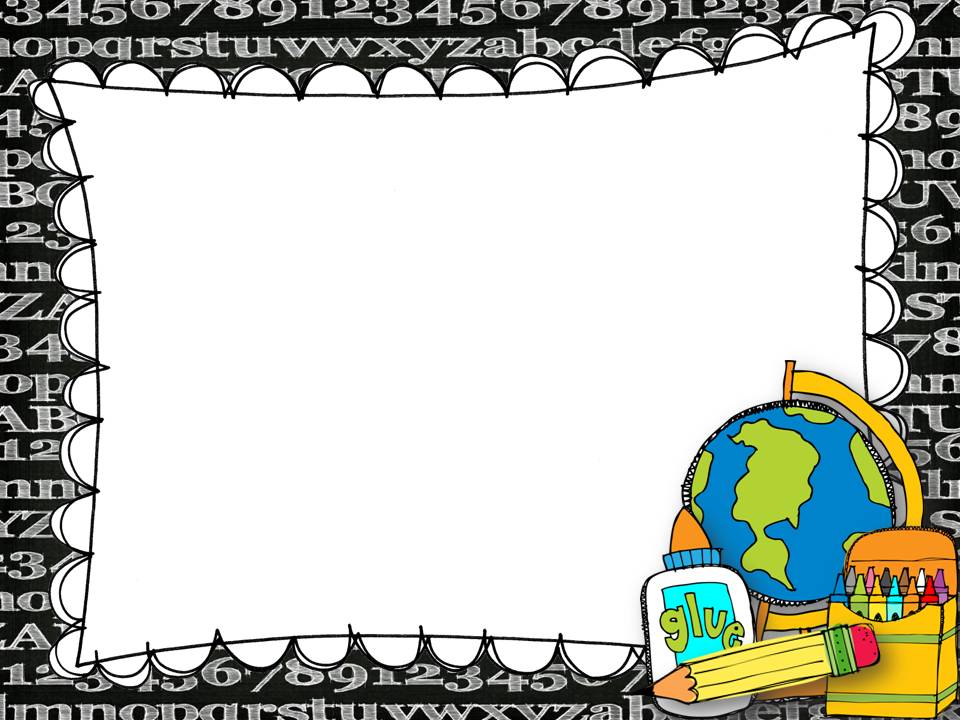 What is Communications all about?
This class will help guide you through different communication strategies. 
*Public speaking is the main 
component of this class.
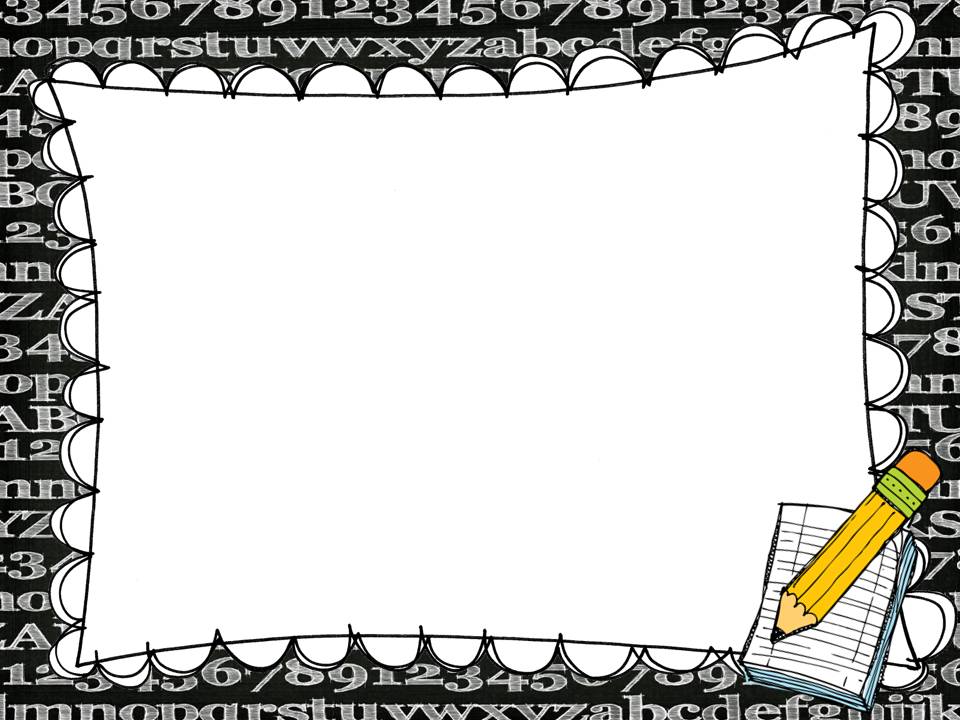 We will focus on:
Interpersonal Communication
Interpretive Communication
Presentational Communication
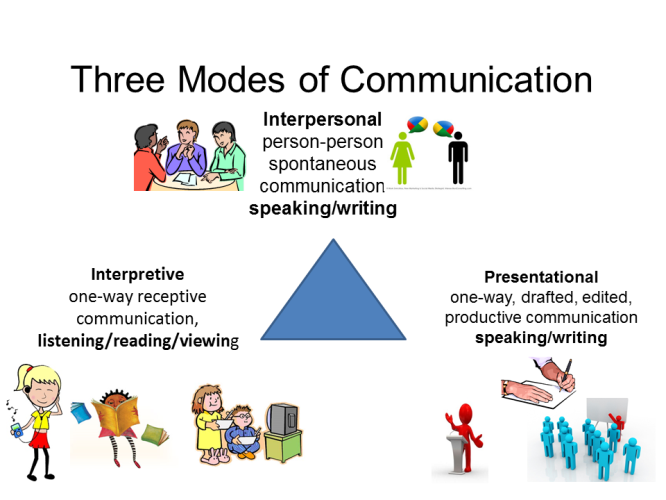 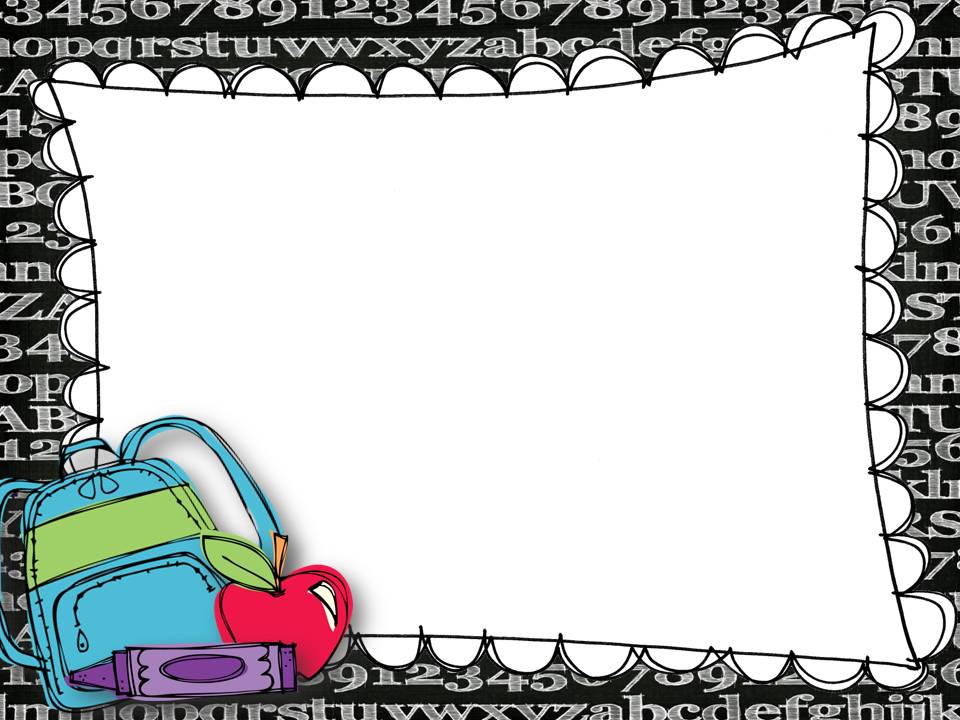 Class
* 67 minutes
* One semester course 
(B days)
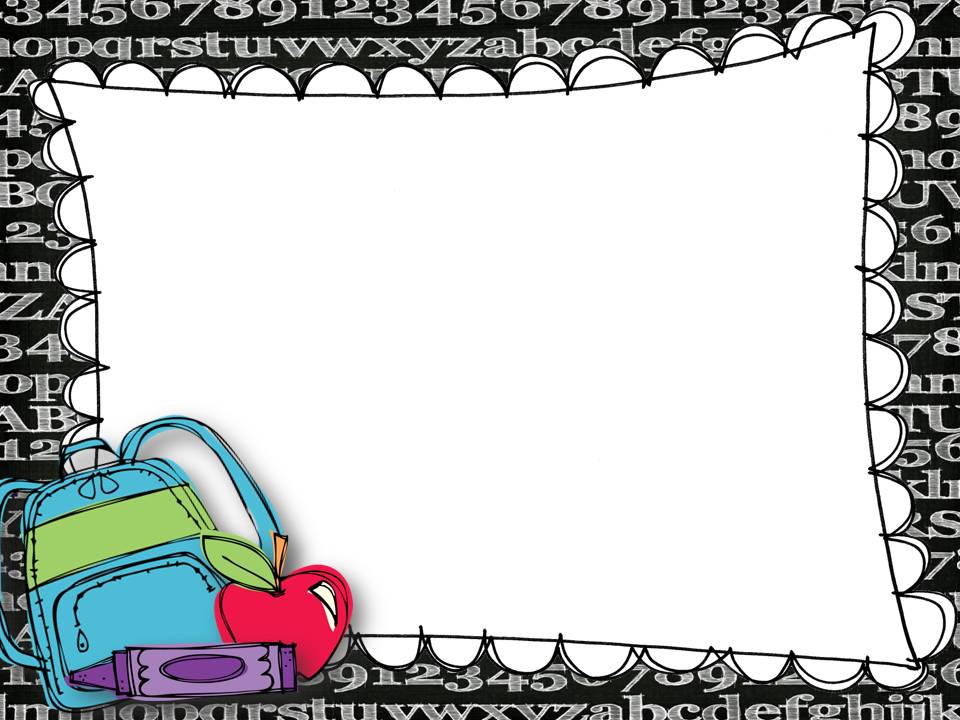 Supplies
* Fully charged chromebook in class
* Earbuds
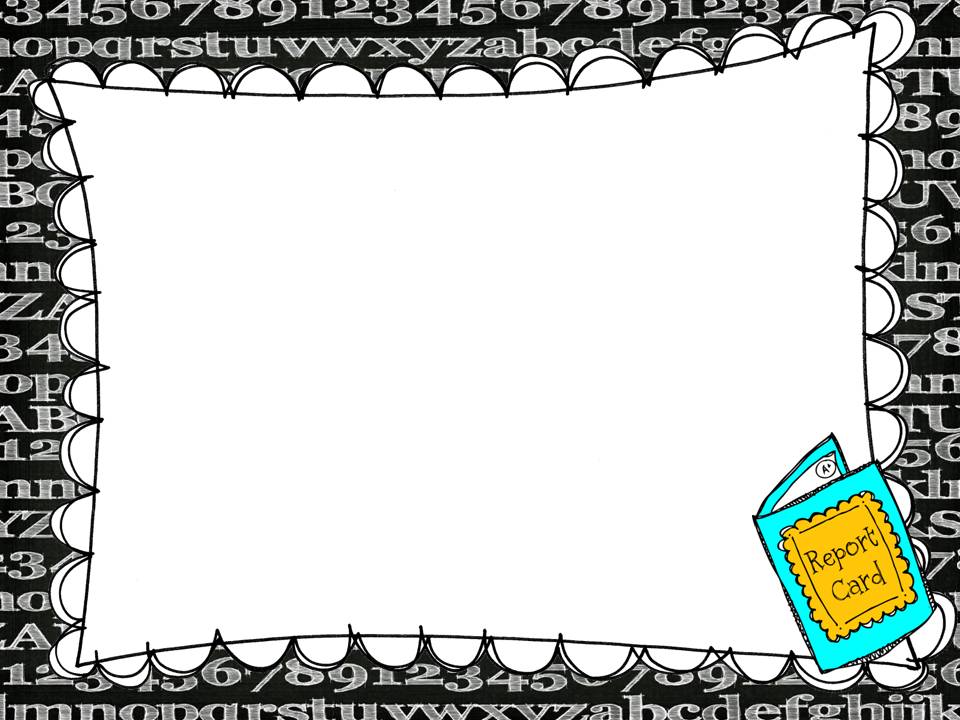 Grading
* This is a project based class
* No quizzes/tests
* Homework will only be necessary if behind in class
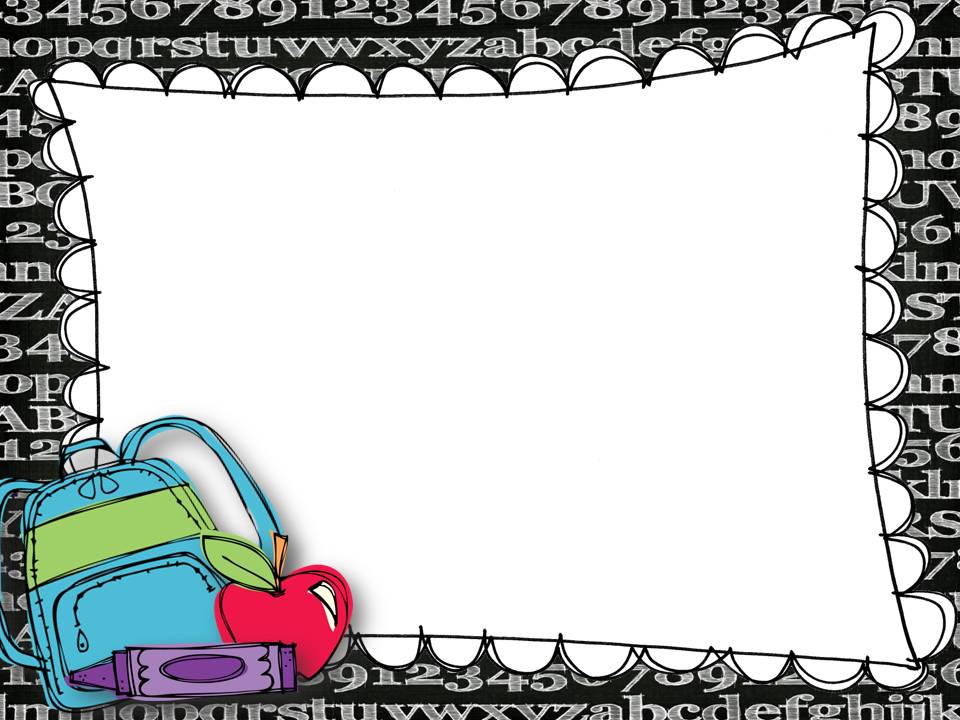 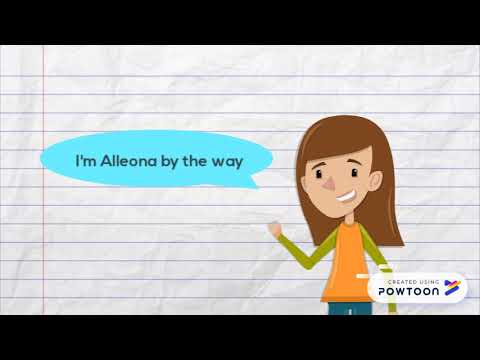 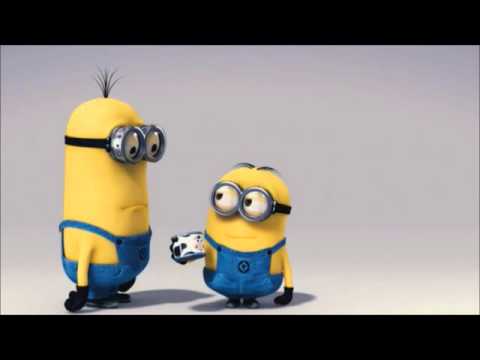 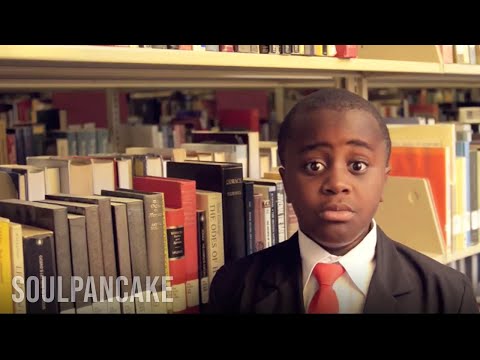 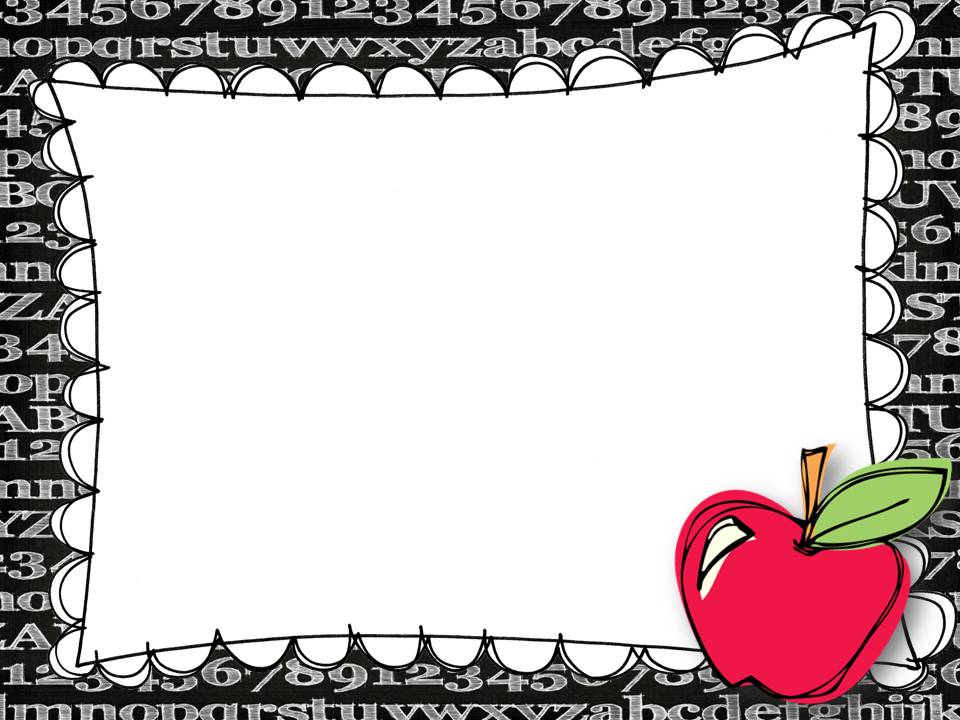 I look forward to a wonderful year ☺
WBrown@jacksonsd.org